Puerto Rico
Lamento borincano
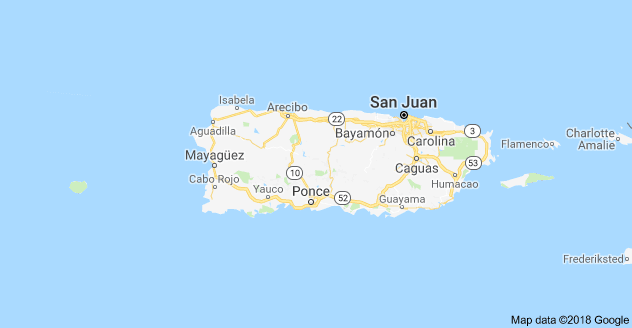 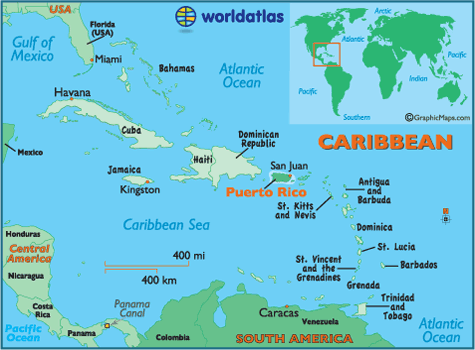 Lamento Borincano
es una canción escrita por Rafael Hernández Marín en 1929, que describe las condiciones de pobreza de los campesinos en Puerto Rico. Después de su creación, se convirtió en un éxito casi instantáneo en Puerto Rico y América Latina.

Rafael Hernández escribió el Lamento Borincano cuando vivía en la ciudad de Nueva York. Existen varias versiones acerca del lugar de su creación. Se ha establecido con certeza que su composición fue en el Harlem Español.
Enlace para escuchar la canción
https://www.youtube.com/watch?v=ZOLMn06UwYw 


(vale la pena eschucharla por Caetano Veloso, album Fina estampa).